Komsan Kanjanasit, Ph.D.
komsan.k@psu.ac.th
Research Areas
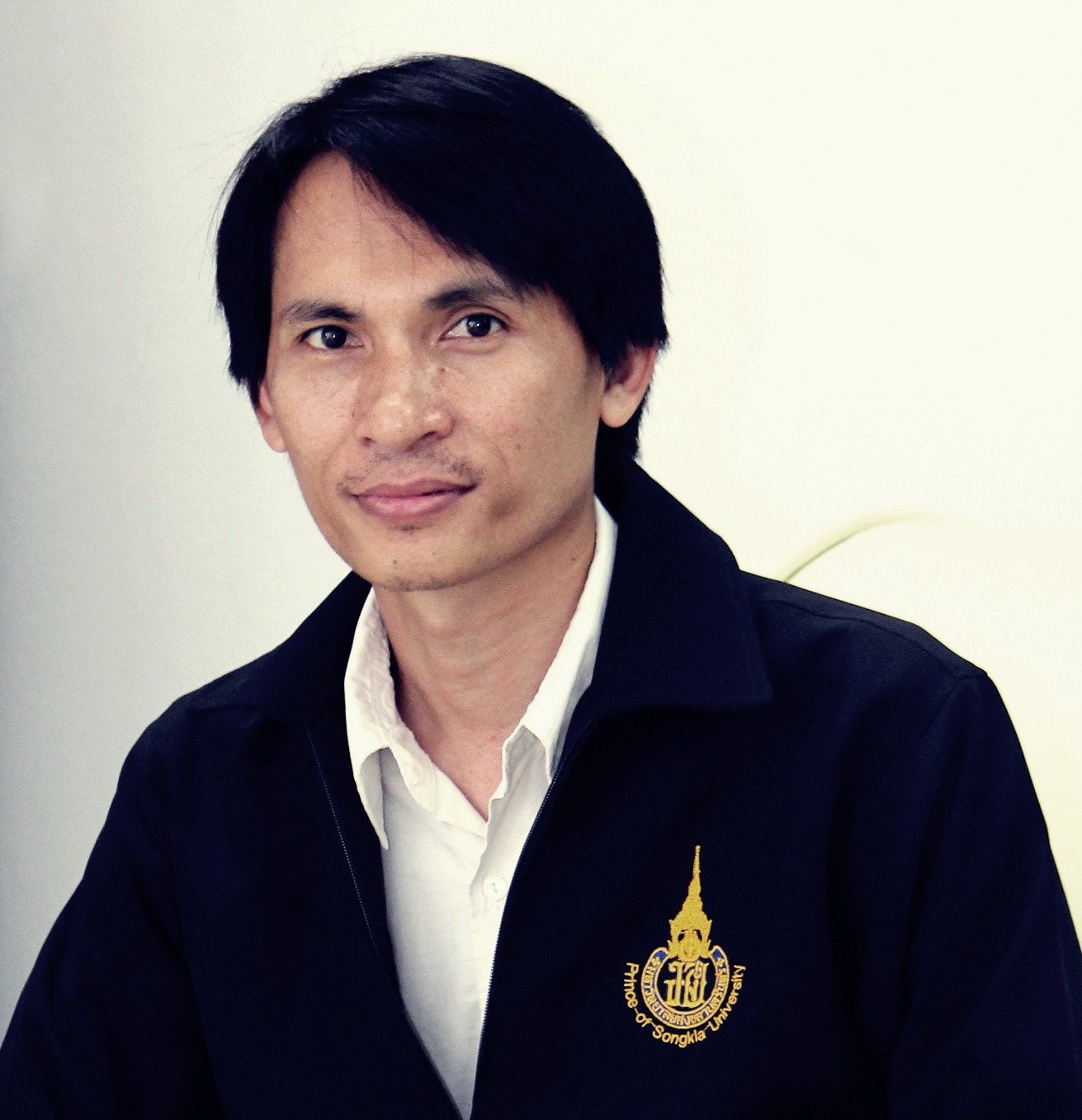 Embedded systems  and automation
Smart telemetering 
Wireless systems 
Antenna-based sensor design
Flexible Electronics 


Research participants
The European Commission under the FP7 8 project “MultiWaveS”
Patent:  VHF band and smart meters  GB1412827.6 filed, Jul. 18, 2014